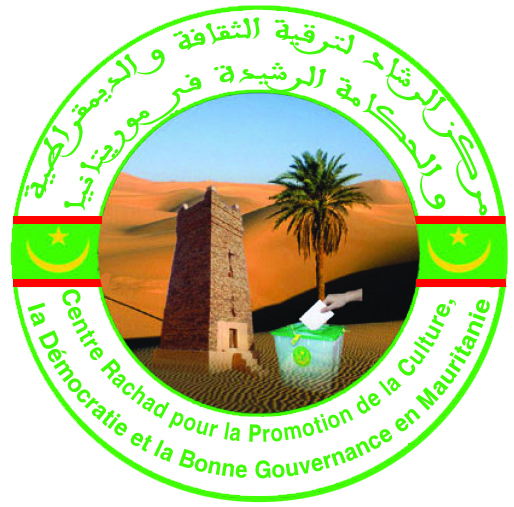 مركز الرشاد لترقية الثقافة والديمقراطية و الحكامة الرشيدة في موريتانيا
Centre Rachad pour la Promotion de la Culture, la Démocratie et la Bonne Gouvernance en Mauritanie
Les candidatures et campagnes électorales pour les élections municipales, régionales et législatives
par Mohameden Ould Sidi dit BEDENA
Expert électoral
E-mail : centrerachad@gmail.com
Site : fr.centre-rachad.org
1
Convocation du collège électoral
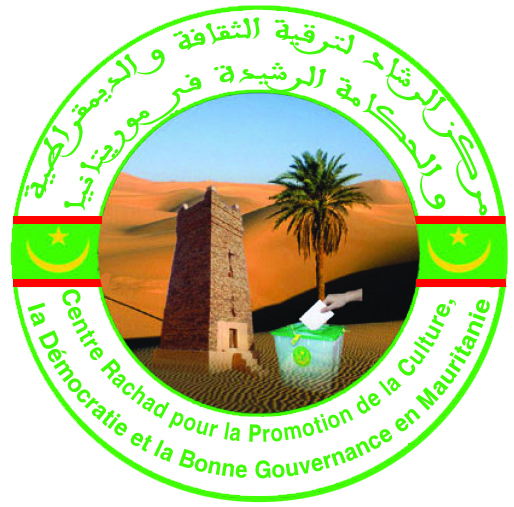 Les électeurs sont convoqués par décret publié au moins 70 jours avant les élections.


Le scrutin ne dure qu'un seul jour. Il est ouvert et clos aux heures fixées par le décret de convocation des électeurs.


Les membres des forces Armées et de sécurité sont inscrits sur la liste électorale et  votent le jour précédant le jour du scrutin.
Convocation du collège électoral
CENTRERACHAD@GMAIL.COM
2
Conditions requises pour être candidat
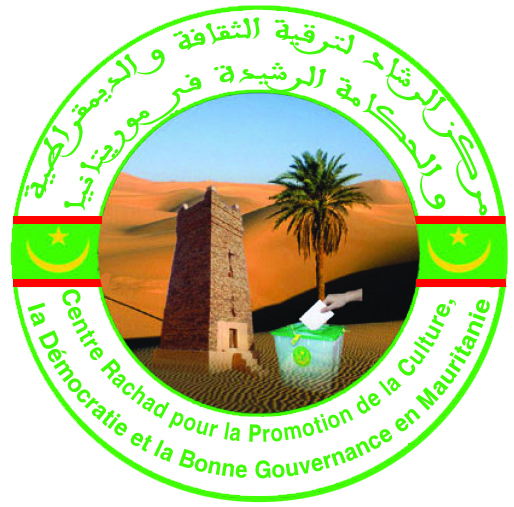 Conditions requises pour être candidat

Sont éligibles  les citoyens Mauritaniens inscrits sur la liste électorale, hommes et femmes, âgés de 25 ans accomplis.

Un candidat ne peut se présenter que dans une circonscription électorale et sur une seule liste.
Caution

Toute liste candidate devra déposer auprès du trésor public une caution de  5000 UM par candidat pour les élections municipales et régionales et de 10 000 par candidat pour les élections législatives .

Cette caution ne sera remboursée qu'au profit des listes ayant totalisé plus de 3 % des suffrages exprimés.
Conditions requises pour être candidat
CENTRERACHAD@GMAIL.COM
3
Cas d’inéligibilité absolue
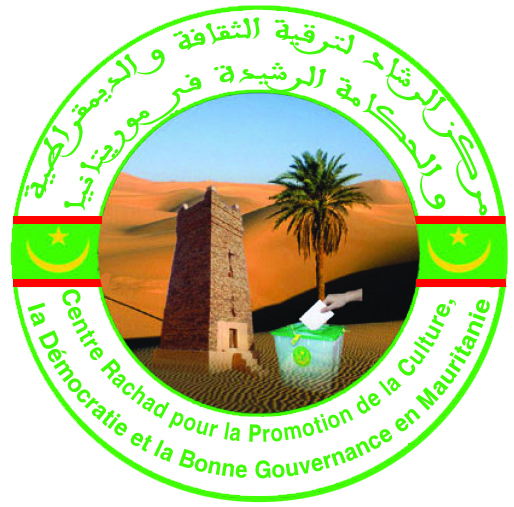 Cas d’inéligibilité absolue:
les personnes privées de leurs droits civiques ;
les personnes qui ont été condamnées pour corruption ou fraude électorale ;
les personnes en faillite ou en liquidation judiciaire ;
les personnes naturalisées depuis moins de 5 ans ;
les personnes qui ont été déclarées démissionnaires pour avoir refusé de remplir l’une de leurs fonctions résultant de leur mandat électif.
Dans le cas  des personnes déclarées démissionnaires, l’inéligibilité court pour une période de trois (3) ans.
Cas d’inéligibilité absolue
CENTRERACHAD@GMAIL.COM
4
Cas d’inéligibilité relative (1)
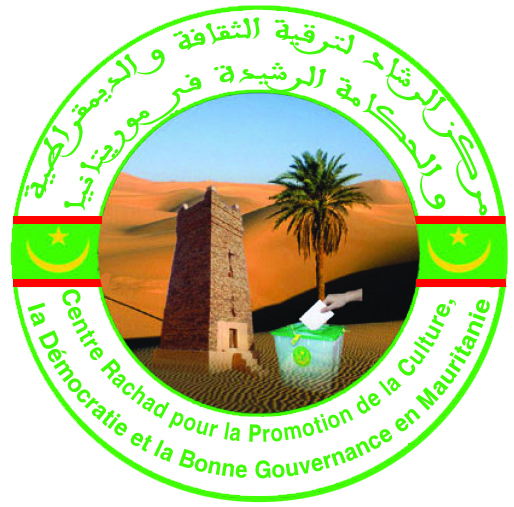 Cas d’inéligibilité relative:
les membres des forces armées et de sécurité en service actif ;
les fonctionnaires d’autorité servant dans la région à laquelle appartient la commune ;
les magistrats ;
l’inspecteur général  et les inspecteurs d’Etats et, en général, les fonctionnaires chargés d’une mission de contrôle administratif interne ;
le président et les membres de la CENI ;
le président et les membres de la Haute  Autorité de la Presse et de l’Audiovisuel (HAPA) ;
le Médiateur de la République ;
le président et les membres des institutions chargées de la régulation des services ;
Cas d’inéligibilité relative (1)
CENTRERACHAD@GMAIL.COM
5
Cas d’inéligibilité relative (2)
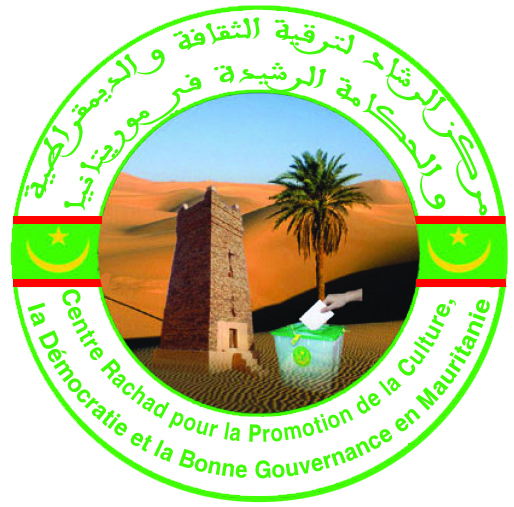 toute personne chargée par ses fonctions de la tutelle municipale ou susceptible d’en être chargée par délégation ;
le Trésorier général ;
le directeur des Impôts ;
le directeur des douanes ;
le directeur des domaines ;
les fonctionnaires chargés par leurs fonctions de la tenue et du contrôle des comptes de la commune ;
les directeurs des services régionaux de l’Etat et des établissements publics, dans le ressort des  circonscriptions dans lesquelles ils exercent ou ont exercé leurs fonctions depuis moins de six mois ;
les agents salariés de la commune.
Cas d’inéligibilité relative (2)
CENTRERACHAD@GMAIL.COM
6
Déclaration de Candidature
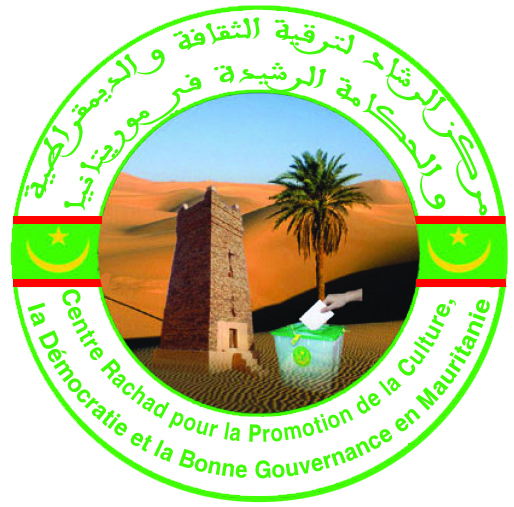 Les candidatures sont faites au nom des partis politiques légalement reconnus. La déclaration de candidature est libellée sur papier- à–entête du parti politique. Elle doit être  signée par les candidats eux-mêmes en présence du représentant local de la CENI et comporte :
le cas échéant, le titre donné à la liste;
les noms, prénoms, âges et domiciles des candidats ;
le nom du représentant appelé mandataire.
Le conseiller municipal qui démissionne de son parti en cours de mandat perd ipso facto son siège. Il est procédé à son remplacement dans les formes prévues par la loi.
Déclaration de Candidature
CENTRERACHAD@GMAIL.COM
7
Couleur  et impression des bulletins
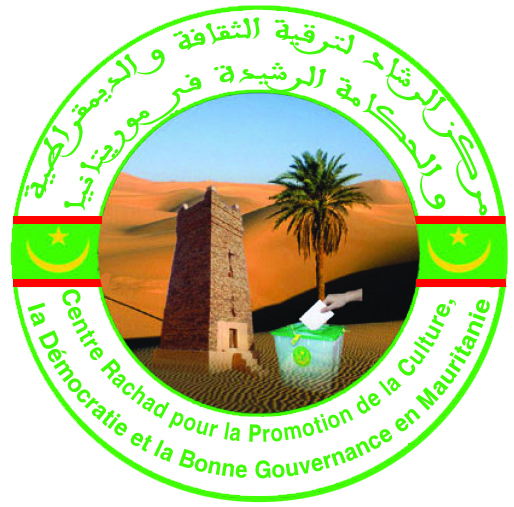 Les listes de candidats ne doivent, en aucun cas être composés sur des bases ethniques, tribales ou ayant un caractère particulariste ou sectaire.
 
Chaque parti présentant une liste candidate doit choisir une seule couleur d'impression de ses bulletins, affiches et circulaires différente des couleurs des listes présentées par les  autres partis. Au cas où le parti politique concerné a plusieurs couleurs ou logos, il choisira le plus dominant.

 Couleurs et signes ne doivent en aucun cas rappeler l'emblème national.
Couleur  et impression des bulletins
centrerachad@gmail.com
8
Quota des femmes pour les élections municipales
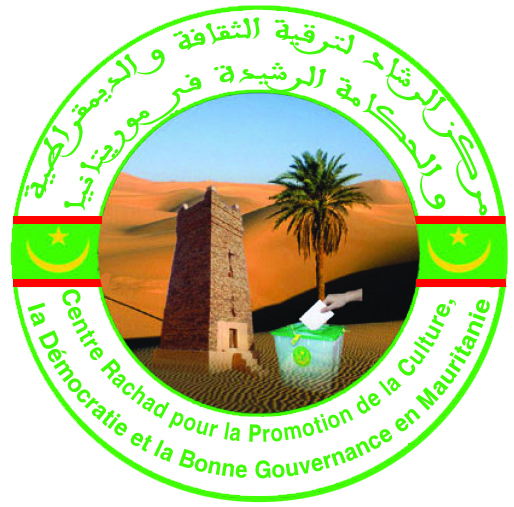 Sous peine d'irrecevabilité, les listes candidates doivent être établies de manière à placer les candidates à des places éligibles, en fonction du nombre des conseillers prévus.

Ces listes comporteront au moins 
2 candidates pour les conseils de 9 et 11 conseillers ;
3 candidates pour les conseils de 15 et 17 conseillers ;
4 candidates pour les conseils de 19, 21 et plus de conseillers.

Une délibération de la CENI a défini  les mécanismes pour l'établissement des listes candidates appropriées à cet effet .Voir tableau en annexe.
Quota des femmes  pour les municipales
centrerachad@gmail.com
9
Quota des femmes pour les élections régionales
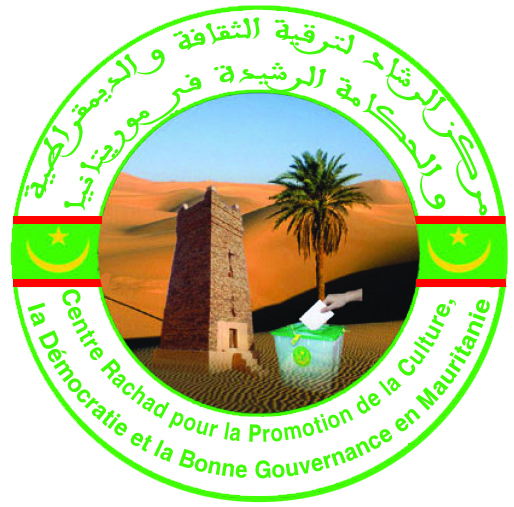 Sous peine d'irrecevabilité, les listes candidates aux élections régionales doivent être établies de manière à placer les candidates à des places éligibles, en fonction du nombre des conseillers prévus.

Ces listes comporteront au moins :

2 candidates pour les conseils de 11 conseillers ;
3 candidates pour les conseils de 15 conseillers ;
4 candidates pour les conseils de 21 conseillers;
5  candidates pour les conseils de plus de 21 conseillers .


Une délibération de la CENI qui veille à l'application des présentes dispositions, définira les mécanismes pour l'établissement des listes candidates appropriés à cet effet.
Quota des femmes pour les régionales
centrerachad@gmail.com
10
Quota des femmes pour les élections législatives
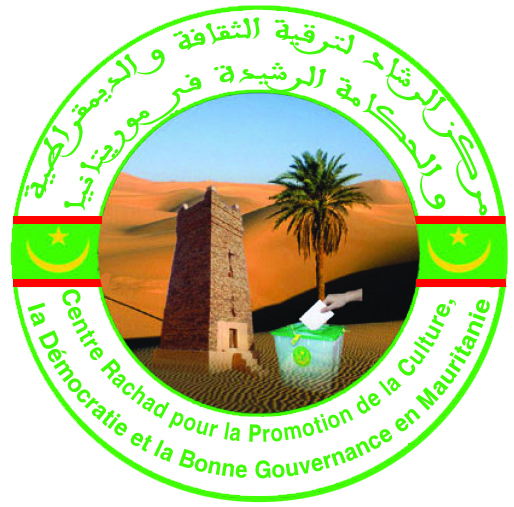 Quota des femmes pour les législatives
Une délibération de la CENI a défini les mécanismes pour l’établissement des listes candidates. Voir tableau en annexe.
E-mail : centrerachad@gmail.com
Site : fr.centre-rachad.org
Dépôt des candidatures
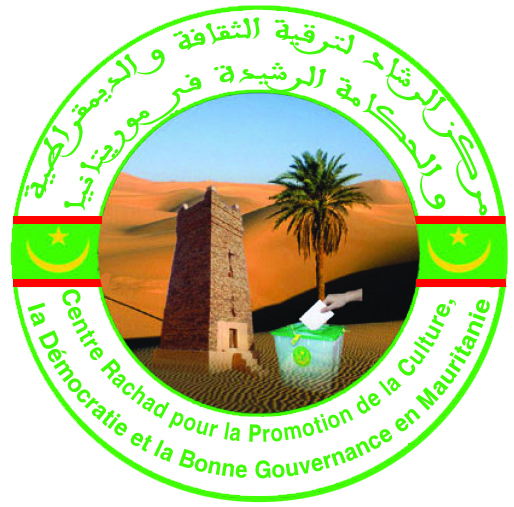 La liste est déposée auprès du représentant local de la CENI, entre le soixantième (60) jour et le cinquantième (50) jour précédant le scrutin à Minuit. Un récépissé provisoire est délivré au mandataire.

Un registre spécial est tenu pour l'enregistrement de toutes les listes reçues avec l'indication de la date et de l'heure de leur réception.

Après validation, un récépissé définitif est délivré par la CENI.

Les noms des candidats auxquels un récépissé définitif a été délivré sont immédiatement portés à la connaissance des électeurs par voie d'affiche. 

Aucun retrait de candidature n'est admis après ce dépôt. 

Toutefois, en cas de décès, le mandataire de la liste est tenu de la compléter avant l'ouverture du scrutin.
Dépôt de candidatures
CENTRERACHAD@GMAIL.COM
12
Validation des candidatures
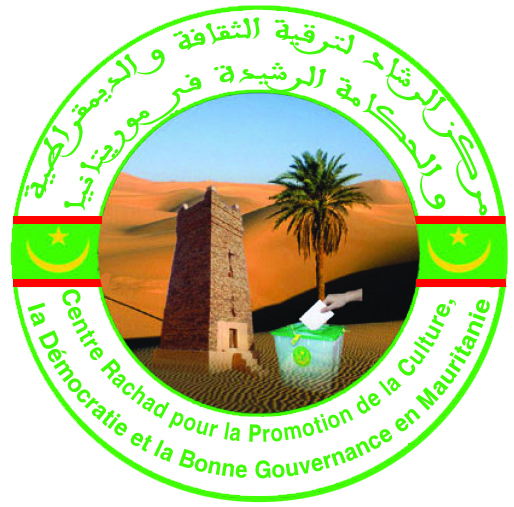 La CENI est chargée de contrôler la validité des listes candidates avant le quarantième  (40) jour précédant l'élection.

Les décisions de la CENI sont susceptibles de recours dans un délai maximum de huit (8) jours devant le Conseil constitutionnel ou  la Cour Suprême selon le cas , qui statue en dernier ressort.
Validation des candidatures
centrerachad@gmail.com
13
Le programme de campagne électorale
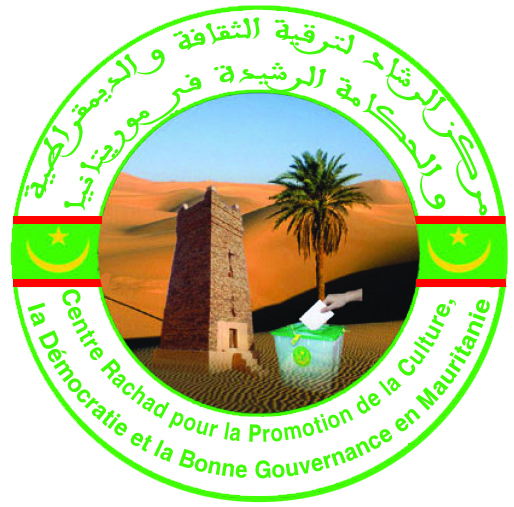 Toute liste candidate doit, cinq (5) jours au moins avant le début de la campagne électorale, déposer auprès des représentants  locaux de la CENI et de l’Administration , son programme de campagne électorale couvrant  toute  la durée de celle-ci.

La CENI et l’Autorité Administrative locale délivrent, chacune en ce qui la concerne, récépissé du programme et informent le mandataire de la liste candidate de leurs éventuelles observations sur ce programme, au plus tard, deux (2) jours avant le début de la campagne électorale.
Le programme de campagne électorale
centrerachad@gmail.com
14
Déroulement de la campagne électorale
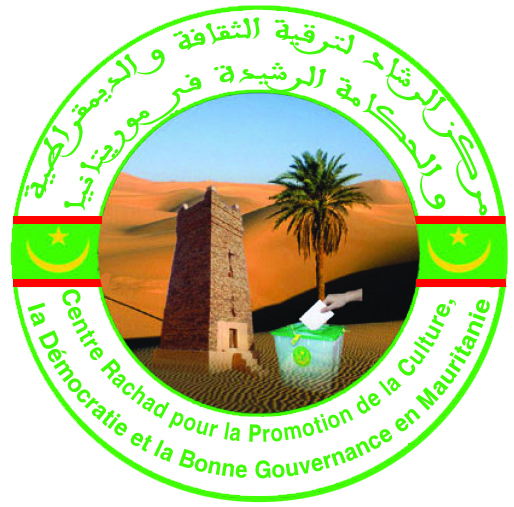 Elles accordent, chacune en ce qui la concerne, toutes les facilités nécessaires au bon déroulement de la campagne électorale.

Le mandataire de la liste coordonne avec la CENI et l'Autorité Administrative l'ensemble des actions relatives à la campagne électorale.

La CENI veille, en collaboration avec toutes les parties, au bon déroulement de la campagne électorale.

Dans ce cadre, et si elle le juge opportun, elle peut requérir l’appui de la DEGAPE.

Le ministre de l’intérieur assure la sécurité du processus électoral et coordonne, le cas échéant, avec la CENI les mesures appropriées à cette fin.
Déroulement de la campagne électorale
CENTRERACHAD@GMAIL.COM
15
Les réunions électorales
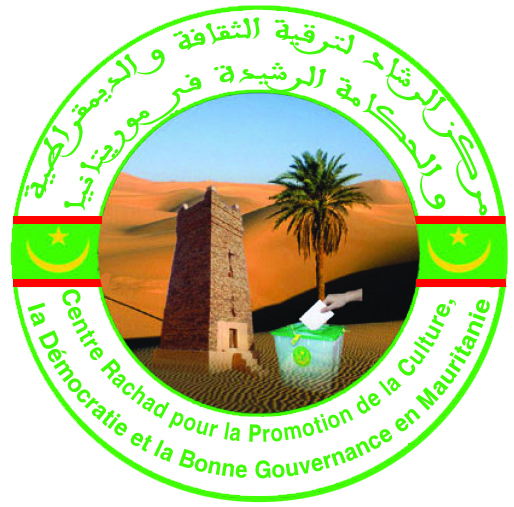 Les réunions électorales sont soumises à la formalité de la déclaration préalable.

L'Autorité Administrative compétente qui reçoit la déclaration en délivre un récépissé et en informe la CENI.

Toute réunion électorale doit avoir un bureau de trois  (3) personnes au moins chargé de :
maintenir l'ordre, 
 d'empêcher toute infraction aux lois et règlements en vigueur, 
 de conserver à la réunion le caractère qui lui a été donné par la déclaration, 
 d'interdire tout discours contraire à l'ordre public ou contenant provocation à un acte qualifié de crime ou de délit.
Les réunions électorales
CENTRERACHAD@GMAIL.COM
16
Présence de l’Administration et de la CENI
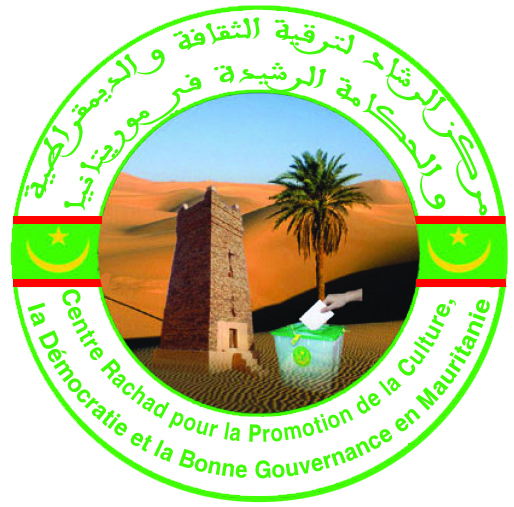 Des représentants de l’Autorité Administrative locale assistent à la réunion.

 Ils peuvent disperser la réunion s'ils sont requis par le bureau de la réunion ou s'ils constatent des menaces à l'ordre public.

Si elle l’estime opportun, la CENI peut déléguer un représentant pour assister à la réunion. Dans ce cas, le représentant de la CENI doit être mis à même de pouvoir observer convenablement le déroulement de la réunion. Il peut formuler des observations.
Présence de l’Administration et de la CENI
CENTRERACHAD@GMAIL.COM
17
Obligation de réserve des fonctionnaires et agents de l’Etat
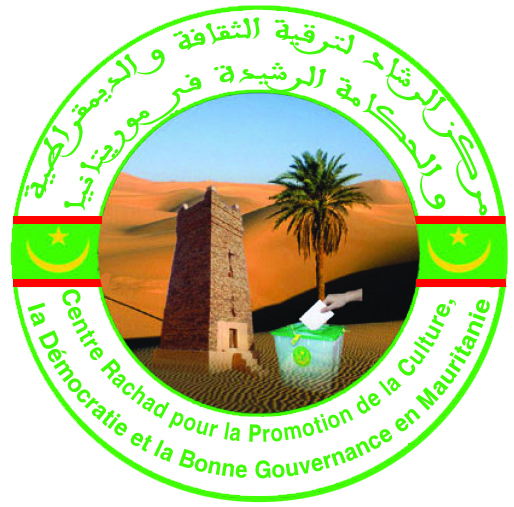 Il est interdit à ces fonctionnaires et agents :

d’exercer toute activité politique, 
de participer aux campagnes électorales, 
de participer aux réunions politiques, 
de prendre des positions publiques et 
d’utiliser les moyens de l’Etat et des personnes publiques à des fins électorales ou politiques.

 Toutefois, pour les directeurs des services régionaux de l’Etat et des établissements publics, et les agents salariés des communes, l’interdiction d’exercer  toute activité politique, ou de participer aux réunions politiques ne s’applique que pendant les périodes électorales et dans le ressort de la circonscription où ils exercent leurs fonctions.
Quota des femmes
Cas d’inéligibilité absolue
Obligation de réserve des fonctionnaires et agents de l’Etat
Convocation du collège électoral
Déclaration de Candidature
CENTRERACHAD@GMAIL.COM
18
Chronogramme des élections
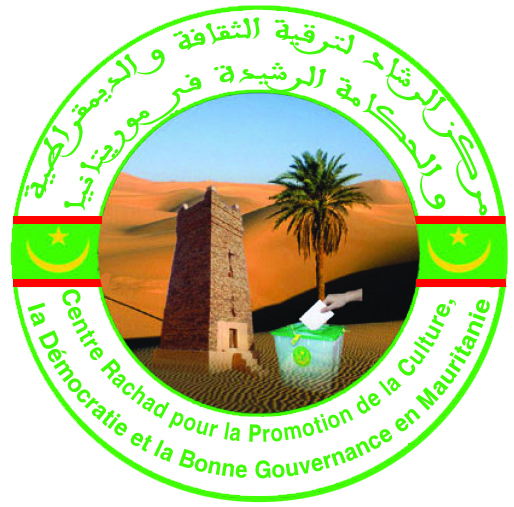 CENTRERACHAD@GMAIL.COM
19
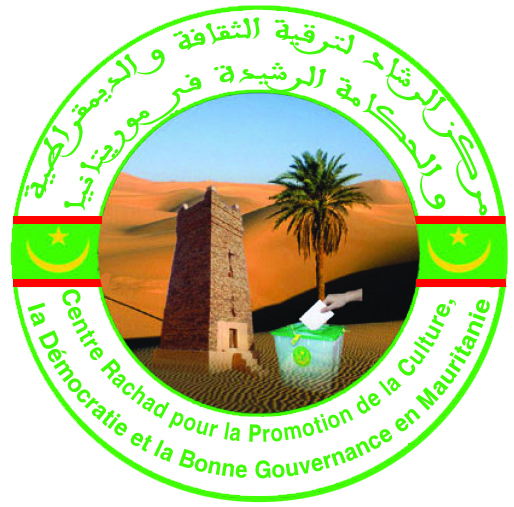 Je vous remercie
centremauritanien.pcddl@gmail.com
20